WHY Do chrISTians have problems?
Matthew 13:19-22
Richie Thetford						                www.thetfordcountry.com
Problems come three ways
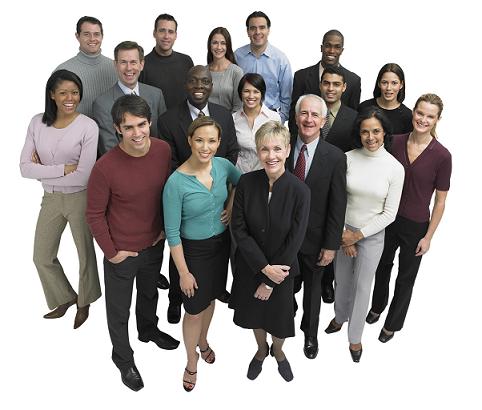 We cause problems
2 Timothy 4:10
People cause problems
James 1:12
Circumstances cause problems
Acts 19
Richie Thetford						                www.thetfordcountry.com
People react to Problemsin three ways
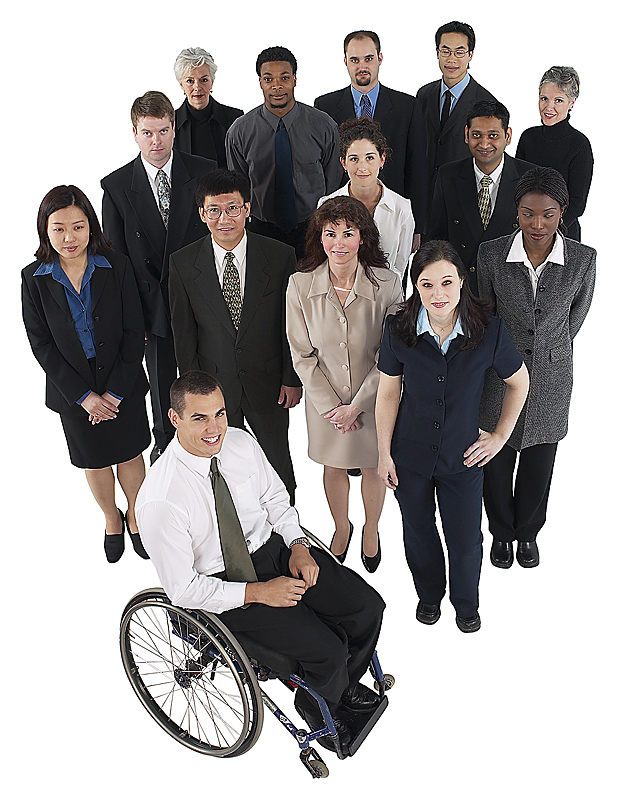 We cover it up
2 Timothy 4:10
We shut up
1 John 1:9
We give up
Philippians 3:14
Richie Thetford						                www.thetfordcountry.com
Victory over problems is achieved in three ways
We need to grow up
Proverbs 9:10
We need to speak up
Galatians 6:2
We need to stand up
2 Corinthians 4:16-18
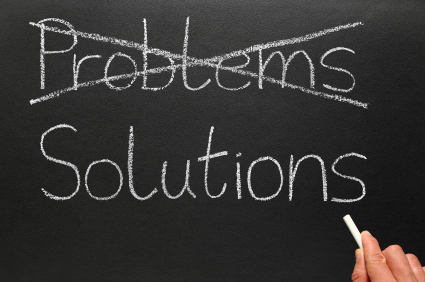 Richie Thetford						                www.thetfordcountry.com
conclusion
“by which have been given to us exceedingly great and precious promises, that through these you may be partakers of the divine nature, having escaped the corruption that is in the world through lust.”2 Peter 1:4
Setbacks in our lives can take the joy out of living. If we collect enough hurts it will stop us from wanting to press forward.
Richie Thetford						                www.thetfordcountry.com
conclusion
When all is said and done in life,we can say along with the Psalmist:
“You have dealt well with Your servant,O Lord, according to Your word.”Psalms 119:65
Richie Thetford						                www.thetfordcountry.com